資料１－３
粉じん排出規制に係る現状と論点整理について（一般粉じん及び特定粉じん）
1
検討に係る背景と課題①
粉じん規制については、昭和３０年代以降問題となった浮遊粒子状物質（SPM、粒径10μm以下）への対策として、従来「すすその他の粉じん」として燃焼過程で発生するばいじんのみを規制していたのを、昭和45年の大気汚染防止法改正において燃焼過程以外で発生するものを「粉じん」として新たに規制した。
大気汚染防止法では粉じん発生施設に対し設備構造基準を設定のうえ規制し、昭和46年制定の大阪府公害防止条例では敷地境界基準及び設備構造基準を設定のうえ規制を開始した。その後平成6年制定の生活環境の保全等条例では一般粉じんについては設備構造基準のみの設定とし、現在は法及び条例により多数の種類の粉じん発生施設に対し規制を実施している。
粉じんはばいじんに比べ概して粒径が大きく、広域的なSPM濃度だけでなく局所的な粉じん公害に影響を及ぼすものであるが、現在はSPM等の大気環境濃度は低減しているが、苦情件数は減少していない。
2
2
検討に係る背景と課題②
粉じんのうち、人の健康又は生活環境に係る被害を生ずるおそれがある物質を「特定粉じん」として規制しており、法では石綿１種類、条例では18種類の物質を規制している。条例では発がん性の高い４種類を指定特定粉じんとして設備構造基準を設定、それ以外の14種類は濃度基準を設定し規制を実施している。
特定粉じんとして有害粉じんを規定している都道府県は大阪府のみであり、有害物質規制及び一般粉じん規制と関連し、やや複雑な規制内容となっている。
以上の状況を踏まえ、これまでの府条例に基づく一般粉じん及び特定粉じん排出規制の効果や課題を整理し、今後の効果的な粉じん対策のあり方について検討する必要がある。
3
3
粉じんの定義と特徴等
※参考　ぎょうせい「逐条解説　大気汚染防止法」
4
法及び条例の規制の内容
１．一般粉じん
（１）大気汚染防止法
　　〇対象施設：コークス炉、堆積場等５項目の施設
　　〇規制基準：設備構造基準

（２）大阪府生活環境の保全等に関する条例
　　〇対象施設：切断施設や吹付塗装施設等、10業種63項目の施設
　　〇規制基準：設備構造基準

　なお、一般粉じん排出施設の届出施設の設置にあたっては、ばい煙発生施設（ばいじん・有害物質・VOC）及び特定粉じん排出施設と以下の点が異なる。
　



　これらは、機械的処理等に伴って発生し飛散する「粉じん」は、「ばいじん」と比較して環境に与える影響がより限られていること、排出形態が様々であるため排出基準による規制が困難であることなどのためである。
5
法及び条例の規制の内容
２．特定粉じん
（１）大気汚染防止法
　　〇対象施設：解綿用機械等９種類
　　〇対象物質：石綿のみ１種類
　　〇規制基準：敷地境界基準（10本/L）
　　〇その他義務：6か月に１回以上の濃度測定
（２）大阪府生活環境の保全等に関する条例
　　〇対象施設：コンベア等、６業種35項目の施設
　　〇対象物質、規制基準、その他義務、物質の選定理由
6
※条例制定時の知見
条例及び法における届出施設規制の概要①
〇大気汚染防止法
〇大阪府生活環境保全条例
7
条例及び法における届出施設規制の概要②
8
条例及び法における届出施設規制の概要③
9
条例及び法における届出施設規制の概要④
条例対象の施設で、次のものは除く。
【一般粉じん】
・実験用
・移動式
・粉じんが外部に飛散しにくい構造の建築物内に設置されているもの
・法対象となるもの
・粉粒塊輸送用コンベア施設のうち袋詰めにしたものを扱うもの

【特定粉じん】
　・実験の用に供するもの
　・移動式のもの

※表のうち、特定粉じん排出施設は有害物質ごとの施設数。
10
（法）一般粉じん
【設備構造基準】
（条例）一般粉じん
【設備構造基準】
粉じん規制のイメージ図
〇法と条例では一般粉じん排出施設は重複しないが、一つの施設から一般粉じんと特定粉じんの両方排出される場合、法または条例の一般粉じん規制と条例の特定粉じん規制の両方がかかることとなる。
法規模
裾切ライン
②条例一般粉じん又は条例特定粉じんの規制がかかる施設
※排出される粉じんの種類により両方規制がかかる場合がある。
【724施設（うち両方規制がかかるのは387施設）】
（条例）特定粉じん
【設備構造基準】
又は【排出基準】
条例規模
裾切ライン
施設規模
①法一般粉じんと
条例特定粉じんの規制がかかる施設
※原則すべての施設に両方規制がかかる。
【23施設】
規制対象外
破砕機・摩砕機（粉砕施設）
ふるい
コンベア

堆積場
コークス炉
③条例特定粉じんの規制のみがかかる施設
【72施設】
施設種類
吹付塗装施設
スカーファ
ダクタイル処理施設
鋳型砂処理施設
鋳型ばらし施設
岩綿又は鉱滓綿加工施設
リンターの分離施設
製綿施設
植毛施設
起毛施設
剪毛施設
造粒施設
選別施設
セメントサイロ
研削・研摩施設（木製品）
切断施設（木製品）
コンベア（木製品等）
粉砕施設（木製品等）
ふるい分け施設（食料品等）
溶射施設
混練施設
混合施設
配合施設
切断施設
研摩施設
11
※施設数はR3.1時点。
※法及び条例で施設名称が異なる場合がある。
※施設の用途によって区分が変わる場合がある。
過去一度も届出のない施設について
〇条例届出施設のうち以下の施設については、府内政令市・権限移譲市町村含め、これまで届出が一度もされていない。
※スカーファとは、鋼片（インゴット・スラブ等）の表面の傷又はブローホール（金属中に生じた球状の空洞）を高圧酸素と燃料ガスにより熱化学的酸化反応により除去を行う「スカーフ（溶削）」する施設。※ふるいとは機械的な振動又は回転によって分別するものをいい、選別施設とはふるい分け以外の物理的方法（磁力による分離、比重差による分離等）を用いて、選り分けるものをいう。
〇スカーファについて、業界団体１団体、メーカー１社、商社１社にヒアリングしたところ、以下の回答を得た。
〇以上より、スカーファは府内事業所に当面は設置の計画はないものの、施設としては国内に存在することから今後届出の可能性はあるものである。
〇また、特定粉じんの第1項混合施設、第２項イロハホの施設については、一般粉じんではこれまで届出実績があることから、今後届出の可能性はあるものである。
12
粉じんに係る苦情件数の推移
〇粉じんに係る苦情件数は年度により増減はあるものの、産業用機械からの苦情件数は減少傾向にある。
〇粉じん苦情の主な発生原因は工事・建設作業であり、工場・事業場の設備等を発生源とする苦情件数は平成29年度で15%であった。
〇大気汚染に係る機械作動及び工事・建設作業による苦情件数の推移
※出展は公害等調整委員会による「公害苦情調査」より。
※「大気汚染」カテゴリの「産業用機械作動」「工事・建設作業」の件数を掲載しているため、「施設（焼却）」としての有害物質やばいじんの件数は含まれないが、解体現場からのアスベスト等の苦情も件数に含まれる。
〇粉じん苦情の主な発生原因とその割合（平成29年度）
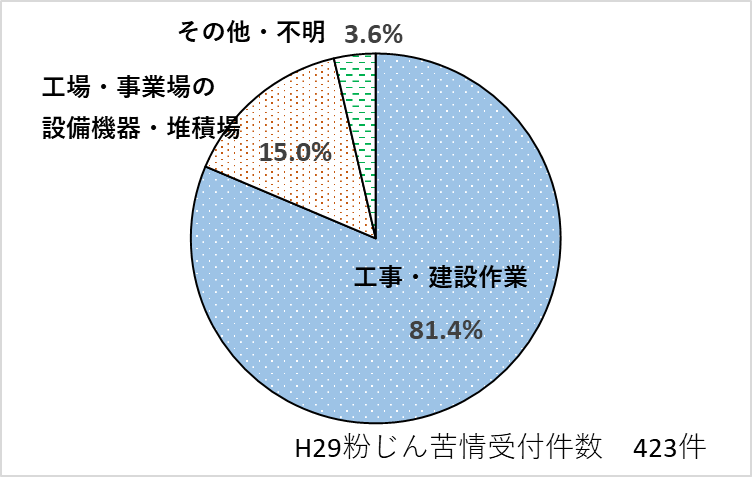 13
※大阪府による府内市町村アンケート結果より
※公害苦情調査とは異なる独自調査のため上記表と合計があわない。
条例における排出規制制度の効果と課題①
〇粉じん規制全般
◆効果
・中小企業が多いという大阪府の地域的な特性を踏まえた法対象施設の多数の横出しおよび裾下げによる排出規制の実施により、 SPMの大気環境濃度は低減され、府域の大気環境の改善につながった。
・産業用機械からの苦情の件数は減少傾向にあり、恒常的かつ局所的な粉じん被害を低減することができた。
・特定粉じん規制として有害性の高い物質について燃焼過程以外の機械的処理からの粒子状物質も規制することで、有害物質の大気放出を抑えるとともに、事業者の生活環境保全への意識向上につながった。

◆課題
・粉じん排出施設からの粉じんは概して粒径が大きいことから、PM2.5などの広域的な環境問題とは異なり、局所的な公害問題となることが多いが、産業用機械からの苦情件数は減少傾向にあるものの、規制対象外である工事・建設作業からの粉じん苦情件数は増加傾向にある。
・排出される粉じんの種類によっては法の一般粉じん規制と条例特定粉じん規制で二重の規制がかかる施設が存在する。（P11図の①）
・同じく粉じんの種類によっては条例一般粉じん規制と条例特定粉じん規制の二重の規制がかかる施設が存在する。（P11図の②）
14
条例における排出規制制度の効果と課題②
〇一般粉じん規制
◆課題
・条例制定以降対象施設の見直しを行っておらず、過去一度も届出実績のない施設が存在する。
・粉粒塊輸送用コンベアについては、規模要件が法ではベルトの幅及びバケットの内容積、条例では輸送能力と種類が異なり、メーカーのカタログやホームページ等では前者の情報のみしか得られない場合があり、届出指導が困難なケースがある。

〇特定粉じん規制
◆課題
・特定粉じんとして石綿以外の有害粉じんを規制しているのは都道府県では大阪府のみであり、特定粉じんは石綿のみを指すのが一般的となった現状において、名称の定義が異なることは行政・事業者にとって分かりにくい制度となっている。
・指定特定粉じん以外の特定粉じんは濃度基準が設定されているが、機械的処理による排出であることからバッチ式の運転施設である場合も多く均一な濃度測定が困難な場合もある。
15
粉じん規制に関する論点整理案①
論点①　粉じん規制全体の考え方について
・条例及び法による規制により、固定発生源からの粉じん排出は抑制され、府域のSPMの大気濃度は改善し、産業用機械からの苦情件数も減少傾向にある。
・一方、土石製品製造に係る粉砕施設や、金属製品製造に係る研摩施設のように対策を講じなければ多くの粉じんが排出される施設も存在する。
・特定粉じん規制については、条例で特定粉じんとして石綿以外の有害粉じんを規制しているのは都道府県では大阪府のみであり、行政・事業者にとって分かりにくい制度であるといえる。
・排出される粉じんの種類によっては条例の特定粉じん排出施設が法や条例の一般粉じん排出施設にも該当する場合があり、また規制手法も設備構造基準で重複するものも多く、同じ処理施設で２つの基準に対応している場合もある。
・固定発生源からの粉じん規制は継続すべきではないか。
・行政、事業者双方にとってわかりやすくかつ効果的な規制のあり方を目指すものとして、一般粉じん規制と特定粉じん規制を統合し、粉じん規制として一本化することを検討するべきではないか。
・なお、統合にあたっては、規制基準は濃度測定に課題がある排出基準ではなく排出抑制に効果的な設備構造基準をベースに、また対象施設は現行の一般粉じん対象施設及び特定粉じん対象施設が原則引き続き規制対象となるよう検討するべきではないか。
16
粉じん規制に関する論点整理案②
論点②　対象施設の見直しについて
・現行条例届出施設のうち、一般粉じん規制に係る「第８項ヲ　スカーファ」及び特定粉じん規制に係る「第1項　混合施設」「第2項イ　コンベア」「第2項ロ　コンベア」「第2項ハふるい」「第2項ホ選別施設」については過去に一度も届出の実績がない。
・これらの施設は事業者へのヒアリング等により現在も国内で使用されていることが確認され、今後届出の可能性はあるものである。
・工事・建設作業に伴う粉じんについては苦情件数は増加している。
・過去一度も届出の実績がないこれら施設については、引き続き規制対象と位置付けるべきではないか。
・工事・建設作業に伴う粉じんは一時的かつ局所的なものであることから、府域で一律の届出や設備構造基準による規制は効果的・効率的ではないと考えられるため、引き続き規制以外の手法で対策をとるべきではないか。
17
粉じん規制に関する論点整理案③
論点③　施設の規模要件の見直しについて
・粉粒塊輸送用コンベアについては、規模要件が法ではベルトの幅及びバケットの内容積、条例では輸送能力と種類が異なり、メーカーのカタログやホームページ等では前者の情報のみしか得られない場合があり、届出指導が困難なケースがある。
・ベルトの幅及びバケットの内容積については、カタログ等で情報が得られなかった場合でも実測値により簡単に届出指導を行うことができる。
・一方、現行条例の規模要件である輸送能力は、１時間あたりの運搬物の重さを要件にしているが、運搬物の種類により重さは大きく変わるとともに、同じ容積でも比重が軽く飛散性が高い運搬物が規模要件から外れるケースが考えられる。
・また、他府県の規制の状況においても、規定している都道府県は全て法と同じ規模要件の種類である。
・粉粒塊輸送用コンベアについては法の規模要件の種類であるベルトの幅およびバケットの内容積の採用を検討するべきではないか。
18
（参考）法における規制基準
〇一般粉じん
19
（参考）条例における規制基準①
〇一般粉じん
備考　処理装置は次のものとする。
１　吹付塗装施設に設置するものは、水洗ブース又はこれと同等以上の性能を有するもの。
２　吹付塗装施設以外の施設に設置するものは、集じん機又はこれと同等以上の性能を有するもの。
20
（参考）条例における規制基準②
〇特定粉じん
【指定特定粉じん】
【その他の特定粉じん】
21
（参考）条例における規制基準③
附表１
備考
Ho	：排出口の実高さ(m)
b 	：排出口の中心からその至近にある敷地境界線までの水平距離(m)
h	：排出口の中心からその至近にある建築物の実高さ(m)
d	：排出口の中心からその至近にある建築物までの水平距離(m)
附表２
22
（参考）法特定粉じん規制対象施設
23
（参考）現行条例における特定粉じん対象物質の選定の考え方
〇条例制定当時の特定粉じんを含む規制対象有害物質の選定にあたっては、体系的な科学的知見が蓄積されている発がん性と毒性の度合いを用いることとし、府域での使用が想定されている化学物質から以下の考え方で選定。




　














〇これにより、C1ランク及びT1ランクの規制物質22種類（現在は23種類）が選定され、そのうち粉じんとしての排出が想定される18物質を対象とした。
関係法令等で排出規制等が図られていない物質で、以下のいずれかに該当するもの
①発がん性の見地からは、人に対する発がん性が確認されているもの（C1）
②毒性の見地からは、大防法において人に対する健康影響から基準を定めた物質と同等レベルのもの（T1）
※ただし、T1で以下のいずれかに該当するものについては当面は管理物質とする
ア）測定方法が確立されていないもの
イ）呼吸器系機関への暴露濃度と健康影響等についての定量的関係を示す適切な資料の無いもの
②毒性の分類方法
　　日本産業衛生学会及び米国産業衛生専門家会議（ACGIH）を参考
①発がん性の分類方法
　国際がん研究機関（IARC）及びIARCの発がん性区分と同様のドイツ科学振興協会（DFG）を参考
24
（参考）特定粉じん排出施設の排出実態について
25
※H29年度以降、政令市・権限移譲市が把握している事業所の排出濃度データの一部。
　（ R３.１政令市・権限移譲市アンケート調査による提供データより）
（参考）特定粉じん規制対象物質の物性
26
※出典は国立研究開発法人国立環境研究所化学物質データベース及び職場のあんぜんサイト（厚生労働省HP）
※温度の単位は℃
（参考）ばいじんが関係する大気濃度の状況【令和2年度第2回部会報告資料より再掲】
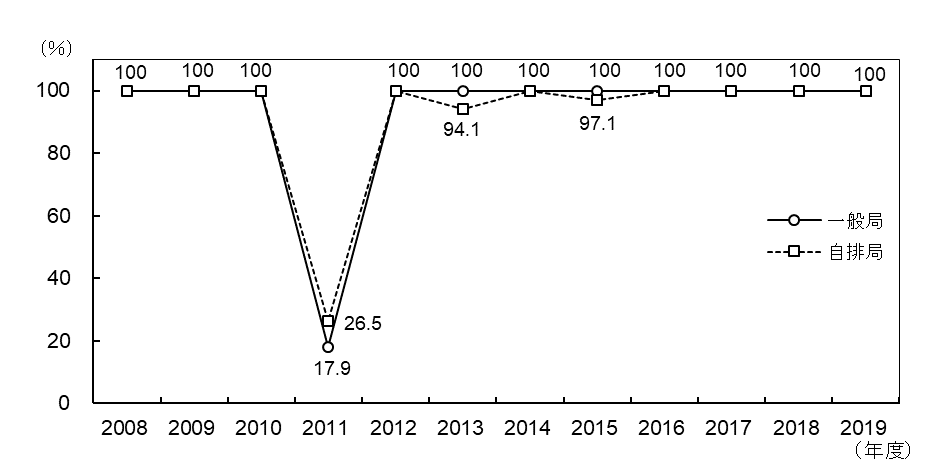 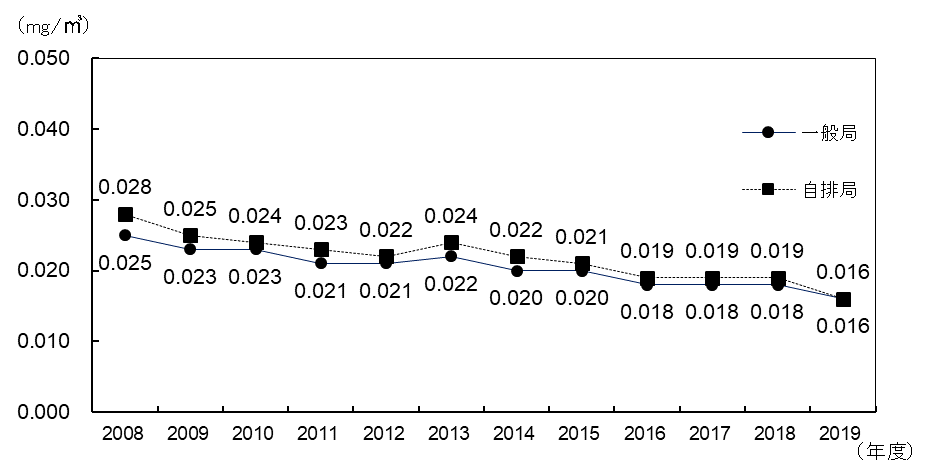 SPMの環境基準達成率の推移
SPMの年平均濃度の推移
環境基準値：１時間値の１日平均値が0 10 mg/m3以下であり、かつ１時間値が0 20 mg/ m3以下
長期的評価：年間の１日平均値のうち、高い方から２％の範囲にあるものを除外した後の最高値で評価。
　　　　　　ただし、１日平均値について環境基準を超える日が２日以上連続した場合は、環境基準未達成。
短期的評価：測定を行った日の１時間値または１日平均値について評価。
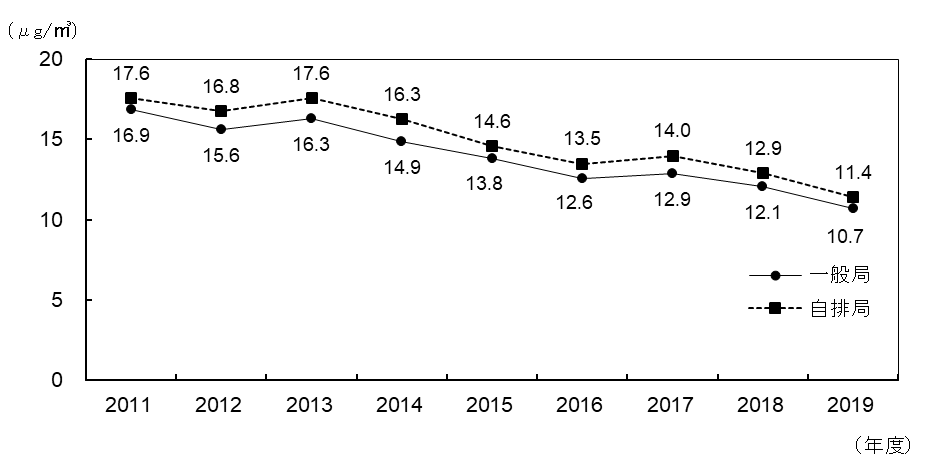 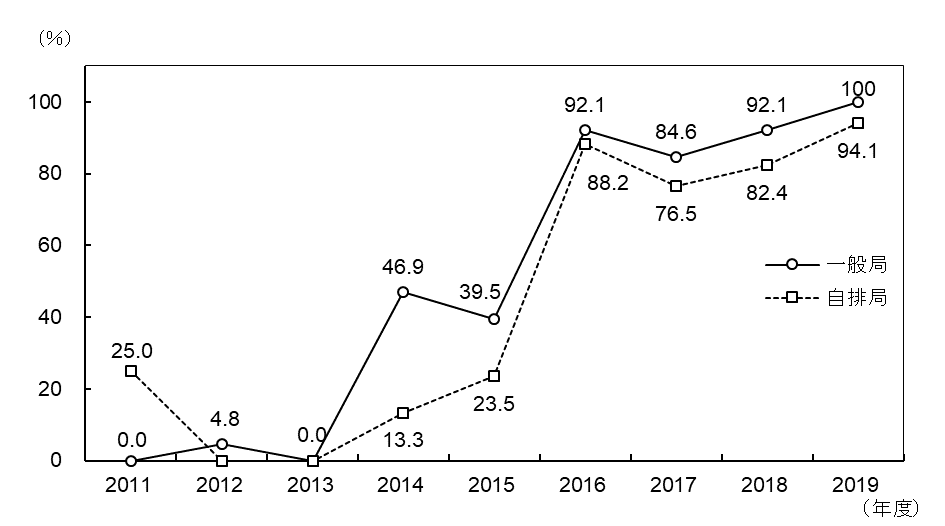 PM2.5の環境基準達成率の推移
27
PM2.5の年平均濃度の推移
環境基準値：１年平均値が15μg／ m3以下であり、かつ、１日平均値が35μg／ m3以下
年平均値：欠測日を除く1年間に測定されたすべての日平均値の総和を測定日数で割った値
日平均値：年間における１日平均値のうち、低い方から98％に相当するもの（１日平均値の年間98％値）
（参考）労働安全衛生法粉じん障害防止規則の概要
28
（参考）特定粉じん規制に係る他府県の状況
〇有害粉じんを規制しているのは以下の４都府県であるが、いずれも法令上特定粉じんとしては規定していない。
29
29
（参考）ベルトコンベア及びバケットコンベアに係る　　　　他府県の規制状況
30
（参考）府内市町村の規制権限に関する状況　　　　　（一般粉じん及び特定粉じん）
令和２年度時点で府内43市町村のうち大気汚染関連（一般粉じん及び特定粉じん規制）に関して
〇　府が直接規制を行う市町は16市町
〇　法や府条例で市町村が規制権限を有するものは27市町村　　である。
31
※下線の２市は一般粉じん規制のみ大気汚染防止法で権限を有している。